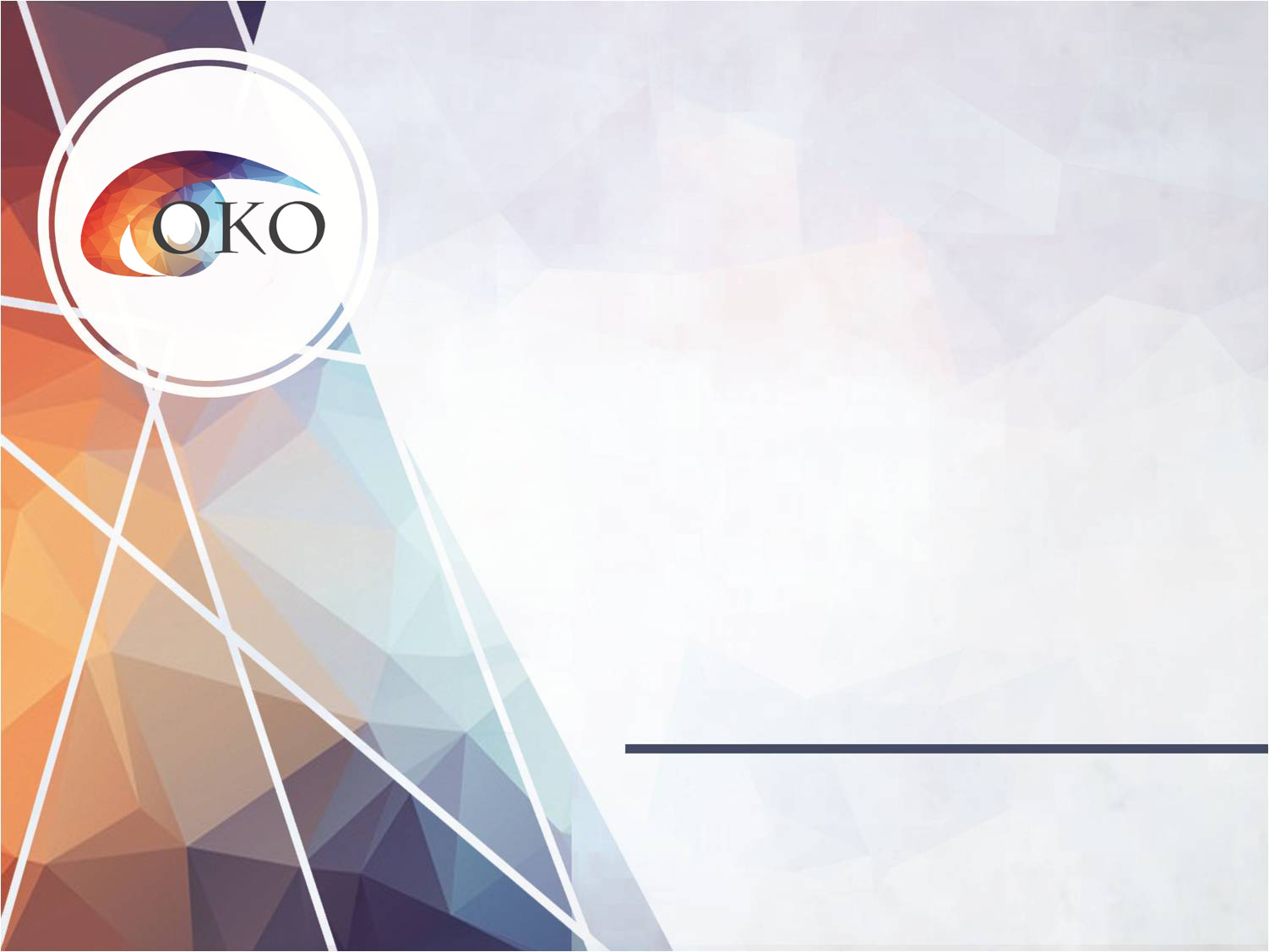 КЕГЭ-2020
Инструкция для технического специалиста
Подготовительный этап
Техническая подготовка
Контроль технической готовности
Проведение тренировочного экзамена
Завершение экзамена
Доставка ЭМ в штаб ППЭ
установка в штабе ППЭ и настройка основной и резервной станций авторизации, включая указание сведений об используемых основном и резервном каналах доступа в сеть «Интернет»;
подтверждение настроек станций авторизации посредством авторизациина федеральном портале (тренировочная версия) с использованием токена члена ГЭК
получение интернет-пакета посредством основной станцииавторизации;
сохранение интернет-пакета на основной и резервный флеш-накопители для хранения резервных копий интернет-пакетов

		До проведения технической подготовки технический специалист ППЭ должен получить из РЦОИ: информацию о номерах задействованных аудиторий и количестве станций КЕГЭ; форму ППЭ-01-01-К «Протокол технической готовности ППЭ к экзамену в компьютерной форме». Для каждого участника должна быть подготовлена индивидуальная станция КЕГЭ.
Техническая подготовка ППЭ к экзамену
проверка технических характеристик компьютеров (ноутбуков), лазерных принтеров и сканеров, предназначенных для проведения тренировочного экзамена,
 присвоение всем компьютерам (ноутбукам), в том числе резервным уникальных в рамках ППЭ номеров;
установка и настройка основных и резервных станций печати ЭМ/станций организатора (этап «Тренировочный экзамен», предмет «25 - Информатика и ИКТ (КЕГЭ)», дата экзамена 19.11.2020), включая:
загрузку интернет-пакета с ЭМ,
печать тестовых бланков регистрации;
калибровку сканера с использованием калибровочного листа аудитории (для станции организатора)
установка и настройка основных и резервных станций КЕГЭ (этап «Тренировочный экзамен», предмет «25 - Информатика и ИКТ (КЕГЭ)», дата экзамена 19.11.2020), включая:
загрузку интернет-пакета с ЭМ;
 установку версий стандартного ПО, предоставляемого участнику для выполнения тренировочного экзамена (редакторы электронных таблиц, текстовые редакторы, среды программирования на языках: Школьный алгоритмический язык, C#, C++, Pascal, Java, Python), в соответствии с перечнем, полученным из РЦОИ
установка в штабе ППЭ и настройка основной и резервной станций сканирования в ППЭ (этап «Тренировочный экзамен», предмет «25 - Информатика и ИКТ (КЕГЭ)», дата экзамена 19.11.2020), включая:
калибровку сканера с использованием эталонного калибровочного листа;
сканирование тестовых бланков регистрации, напечатанных на основных и резервных станциях печати ЭМ/станциях организатора, и тестовой формы 13-03-К;
сохранение тестовых пакетов сканирования;
настройка в штабе ППЭ основной и резервной станций авторизации, включая настройку соединения с сервером РЦОИ;
передача в РЦОИ тестовых пакетов сканирования посредством основной и резервной станций авторизации;
передача в систему мониторинга (тренировочная версия) статуса «Техническая подготовка пройдена» посредством основной станции авторизации.
Контроль технической готовности ППЭ к экзамену
на основной и резервной станциях авторизации:
 проверка настроек станций, наличия соединения с федеральным порталом (тренировочная версия) и сервисом РЦОИ по основному ирезервному каналам доступа в сеть «Интернет»;
авторизация токенов всех членов ГЭК (учитывается авторизация не ранее 2-х рабочих дней до дня проведения тренировочного экзамена);
проверка наличия статуса «подтвержден» для переданных тестовых пакетов сканирования;
на основной станции авторизации:
получение пакета с сертификатами специалистов РЦОИ;
на основных и резервных станциях печати ЭМ/станциях организатора:
проверка настроек станции;
 проверка наличия загруженного интернет-пакета;
печать границ (калибровочного листа) и оценка качества выполненной печати, а также напечатанного при проведении технической подготовки тестового бланка регистрации;
калибровка сканера с использованием калибровочного листа аудитории (для станции организатора);
загрузка пакета с сертификатами специалистов РЦОИ (для станции организатора);
проверка работы средств криптозащиты с использованием токена члена ГЭК (каждый член ГЭК должен выполнить проверку хотя бы одной станции печати ЭМ/станции организатора);
печать и подписание протокола технической готовности аудитории (форма ППЭ-01-01),
сохранение на флеш-накопитель электронного акта технической готовности для последующей передачи в систему мониторинга (тренировочная версия) готовности ППЭ
на каждой станции КЕГЭ в аудитории, назначенной на тренировочный экзамен, и резервных станциях КЕГЭ:
 проверка настроек станции;
проверка наличия загруженного интернет-пакета;
проверка качества отображения КИМ;
проверка работы средств криптозащиты с использованием токена члена ГЭК;
сохранение кода активации экзамена и передача его руководителю ППЭ;
формирование и сохранение на флеш-накопитель паспорта станции КЕГЭ и электронного акта технической готовности для последующей передачи в систему мониторинга (тренировочная версия) 
на основной и резервной станциях сканирования в ППЭ:
проверка настроек экзамена;
загрузка пакета с сертификатами специалистов РЦОИ;
проверка работы средств криптозащиты с использованием токена члена ГЭК;
выполнение тестового сканирования не менее одного из предоставленных тестовых бланков регистрации повторно, оценка качества сканирования
формирование и сохранение на флеш-накопитель протокола технической готовности штаба ППЭ для сканирования бланков регистрации в ППЭ (форма ППЭ-01-02) и электронного акта технической готовности для последующей передачи в систему мониторинга (тренировочная версия)
Завершение контроля технической готовности и регистрация всех станций на федеральном портале (тренировочная версия):
на основной и резервной станциях авторизации передать электронные акты технической готовности;
на основной станции авторизации передать:
электронные акты технической готовности всех основных и резервных станций печатиЭМ/станций организатора, станций КЕГЭ и станций сканирования в ППЭ;
статус «Контроль технической готовности завершен»;
заполнить и подписать форму ППЭ-01-01-К «Протокол технической готовности ППЭ к экзамену в компьютерной форме»
Проведение экзамена
Получение ключа доступа к ЭМ для расшифровки ЭМ при проведении тренировочного экзамена, загрузка и активация ключа доступа к ЭМ на всех станциях печати ЭМ/станциях организатора и всех станциях КЕГЭ в аудиториях ППЭ

Передача статуса «Экзамены успешно начались» после начала тренировочного экзамена в аудиториях ППЭ посредством основной станции авторизации
Завершение экзамена
Передача в систему мониторинга (тренировочная версия) статуса «Экзамены завершены» посредством основной станции авторизации после завершения выполнения заданий участниками (все участники покинули все аудитории)
Завершение тренировочного экзамена на каждой станции КЕГЭ: экспорт ответа участника КЕГЭ (одновременно выполняется сохранение электронного журнала работы станции КЕГЭ);
 на последней станции КЕГЭ в аудитории:
формирование пакета с ответами участников КЕГЭ, сохраненных на флеш-накопитель, для передачи в РЦОИ;
формирование сопроводительного бланка к флеш-накопителю, в случае отсутствия подключенного к станции принтера сохранение на флеш-накопитель в удобном для последующей печати в штабе ППЭ формате (например, pdf)
завершение тренировочного экзамена на станциях печати ЭМ (одновременно с протоколом печатается калибровочный лист аудитории), сохранение электронного журнала работы станции печати ЭМ
сбор и упаковка в ВДП тренировочные заполненных бланков регистрации в аудиториях;
 заполнение предусмотренных форм ППЭ в аудиториях;
передача в штаб ППЭ:
 ВДП тренировочных с заполненными бланками регистрации, заполненных форм ППЭ, калибровочного листа аудитории, неиспользованных и бракованных ЭМ;
флеш-накопителя с ответами участников КЕГЭ, журналами работы станций КЕГЭ и станции печати ЭМ
Завершение тренировочного экзамена на резервных станциях, не задействованных при проведении тренировочного экзамена:
завершение тренировочного экзамена на резервных станциях печати ЭМ, печать протокола использования станции печати ЭМ и сохранение электронного журнала работы станции печати ЭМ;
завершение тренировочного экзамена на резервных станциях КЕГЭ, сохранение электронного журналаработы станции КЕГЭ
Передача в систему мониторинга (тренировочная версия) электронных журналов работы основных и резервных станций печати ЭМ, станций КЕГЭ посредством основной станции авторизации в штабе ППЭ
Перевод бланков регистрации и форм ППЭ в электронный вид на станции сканирования в ППЭ в штабе ППЭ:
 загрузка и активация токеном члена ГЭК ключа доступа к ЭМ;
 загрузка электронного журнала работы станций печати ЭМ, задействованных при проведении тренировочного экзамена;
 калибровка сканера с использованием калибровочного листа аудитории и сканирование бланков регистрации; калибровка (при необходимости) сканера с использованием эталонного калибровочного листа и сканирование форм ППЭ;
экспорт пакета с электронными образами бланков регистрации и форм ППЭ с использованием токена члена ГЭК
Передача в РЦОИ посредством основной станции авторизации:
пакета (пакетов) с электронными образами бланков регистрации и форм ППЭ;
пакета (пакетов) с ответами участников КЕГЭ;
статуса завершения передачи ЭМ (все пакеты с электронными образами бланков регистрации и форм ППЭ, а также пакеты с ответами участников КЕГЭ имеют статус «Передан»);
получение подтверждения из РЦОИ о завершении расшифровки и загрузки пакетов на обработку (все пакеты с электронными образами бланков регистрации и форм ППЭ, а также пакеты с ответами участников КЕГЭ имеют статус «Подтвержден»);
завершение тренировочного экзамена и формирование протокола и электронного журнала работы основной и резервной станций сканирования в ППЭ;
 передача в систему мониторинга (тренировочная версия) журнала работы основной и резервной станций сканирования в ППЭ и статуса «Бланки переданы в РЦОИ» посредством основной станции авторизации
Заполнение в ППЭ и передача в РЦОИ рабочего журнала проведения тренировочного экзамена (в формате .xls/.xlsx)